22nd October  2024
Welcome to class 7E!
Teacher : Do Thi Ngan  - Ngoc My Secondary School
Game: Memory challenge
What can you see in the video?
Write the activities in the pictures.
donating books for the school library
- donating clothes
- planting   trees
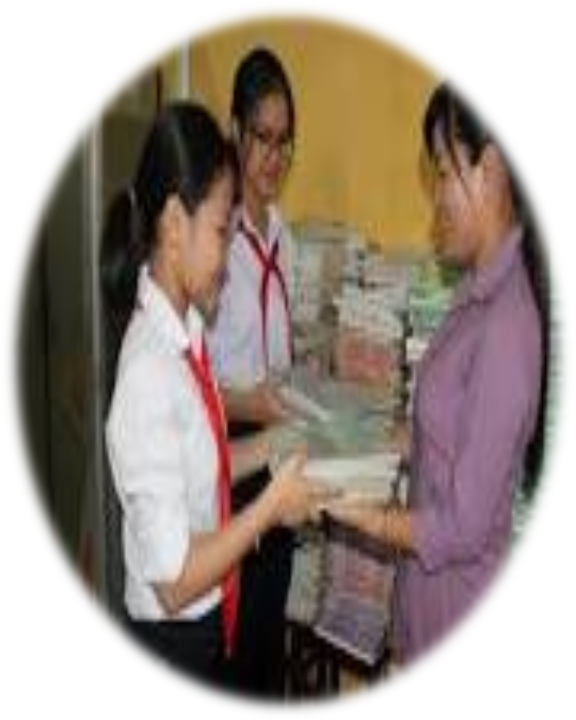 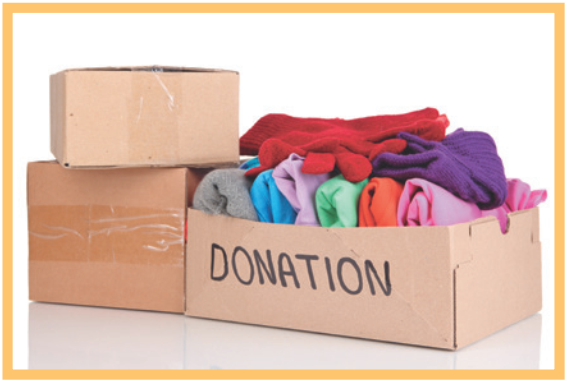 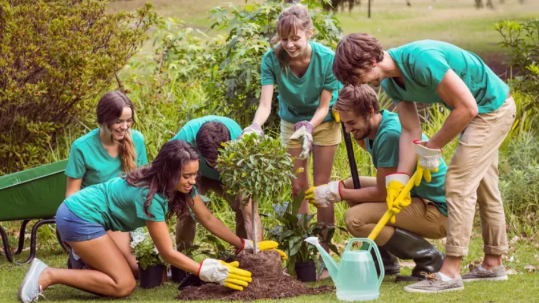 Community activities
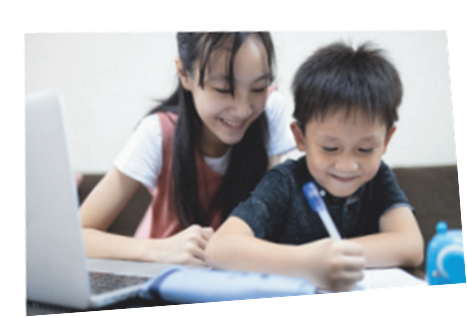 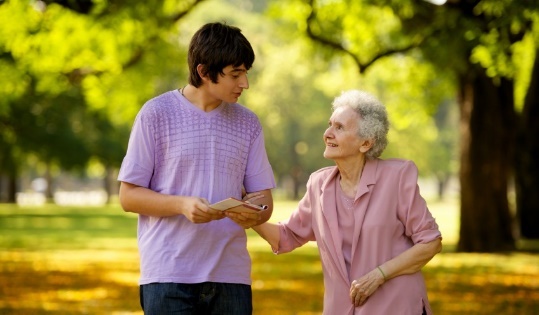 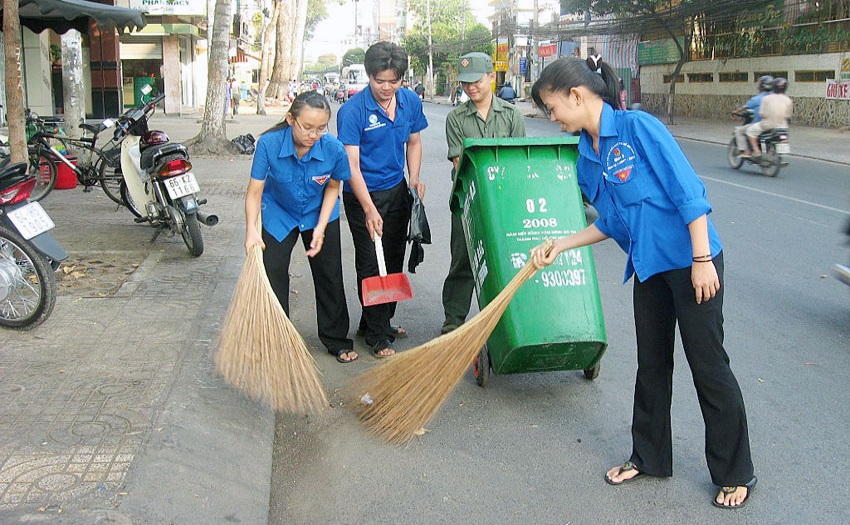 - Helping elderly people
- cleaning the street
- tutoring younger students
What are the pictures about ?
→ our new lesson
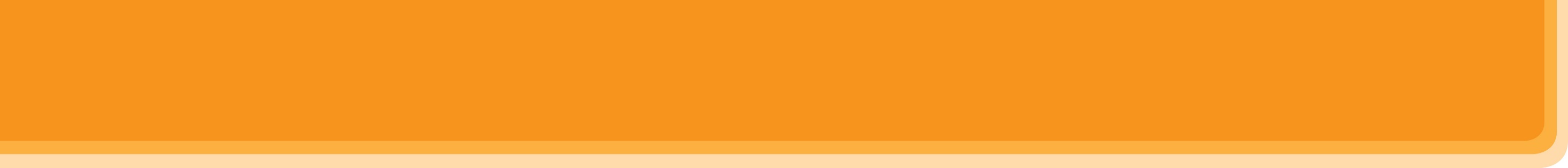 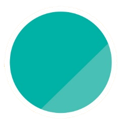 5
COMMUNITY SERVICE
Unit
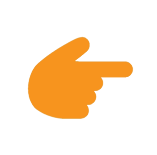 Period 20: LESSON 5: SKILLS 1
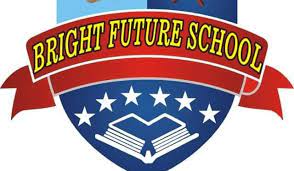 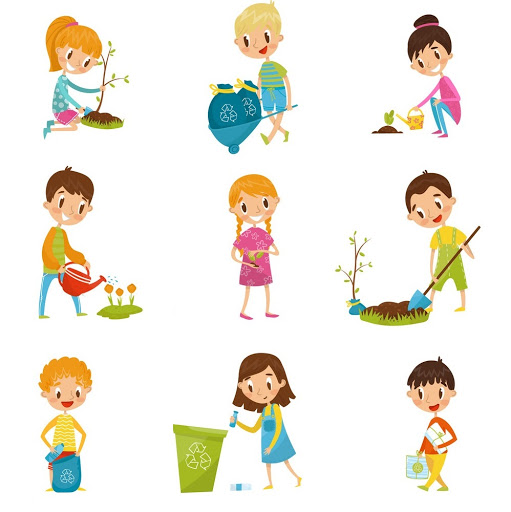 SPEAKING
READING
Unit
Projects in Bright Future School
What project you can do?
Projects in Bright Future School
- Growing vegetables in the school garden
Listen and read the passage quietly to check your predictions and note the highlighted words
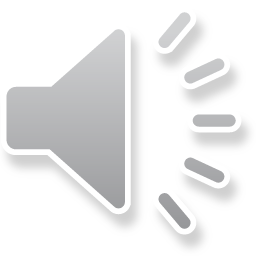 Bright Future school has many community activities for students. The school believes that a good way for students to develop themselves is through community service. All students can join any of these different projects:
- Tutoring: Upper grade students tutor  lower grade students.
- Postcard-to-Help: Students make and sell postcards to raise money for local children.
- Visit-to-Read: Students visit a nursing home monthly  and read books to the elderly.
- Garden-to-Give: Students grow vegetables and donate them to local schools.
- Paper-Plant-Exchange: Students collect paper and exchange it for plants. They then look after the plants in their school garden.
Students learn that they can help people and the world around them when they do community service. They feel useful and proud because they do good things.
2. Read the passage and match the highlighted words with their meanings.
1. give   2. give and receive 	3. every month   4. pleased 	5. teach
Bright Future School has many community activities for students. The school believes that a good way for students to develop themselves is through community service. All students can join any of these different projects:
– Tutoring: Upper grade students tutor lower grade students.
– Postcard-to-Help: Students make and sell postcards to raise money for local children.
– Visit-to-Read: Students visit a nursing home monthly  and read books to the elderly.
– Garden-to-Give: Students grow vegetables and donate  them to local schools.
– Paper-Plant-Exchange: Students collect paper and exchange  it for plants. They then look after the plants in their school garden.
Students learn that they can help people and the world around them when they do community service. They feel useful and proud because they do good things.
5. teach
3. every month
1. give
2. give and receive
4. pleased
Note:
1. give
donate
2. give and receive
exchange
3. every month
monthly
4. pleased
proud
5. teach
tutor
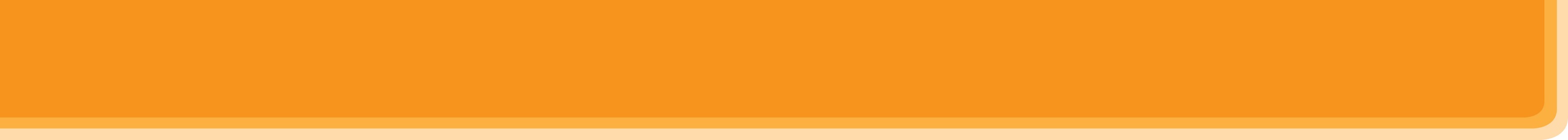 WHILE-READING
3
Read the passage again and tick True or False.
3. Read the passage again and tick True or False.

Bright Future School has many community activities for students. The school believes that a good way for students to develop themselves is through community service.
3. Read the passage again and tick True or False.

All students can join any of these different projects:

– Tutoring: Upper grade students tutor lower grade students.
3. Read the passage again and tick True or False.

– Postcard-to-Help: Students make and sell postcards to raise money for local children.

– Tutoring: Upper grade students tutor lower grade students.
3. Read the passage again and tick True or False.





**   SPEAKING
4
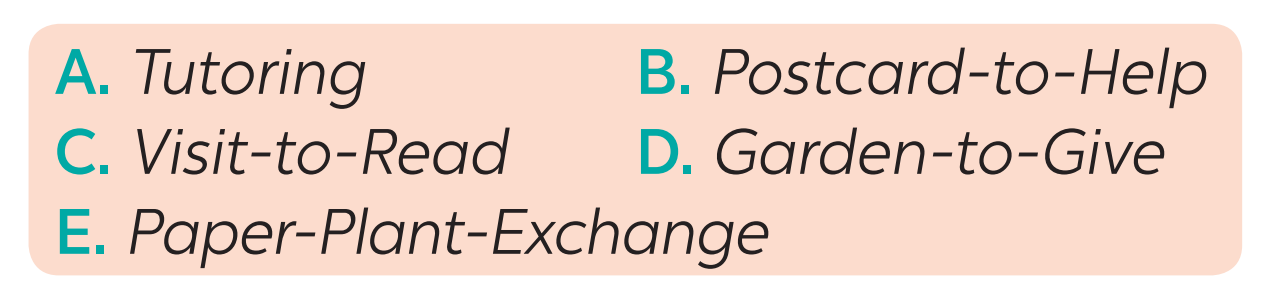 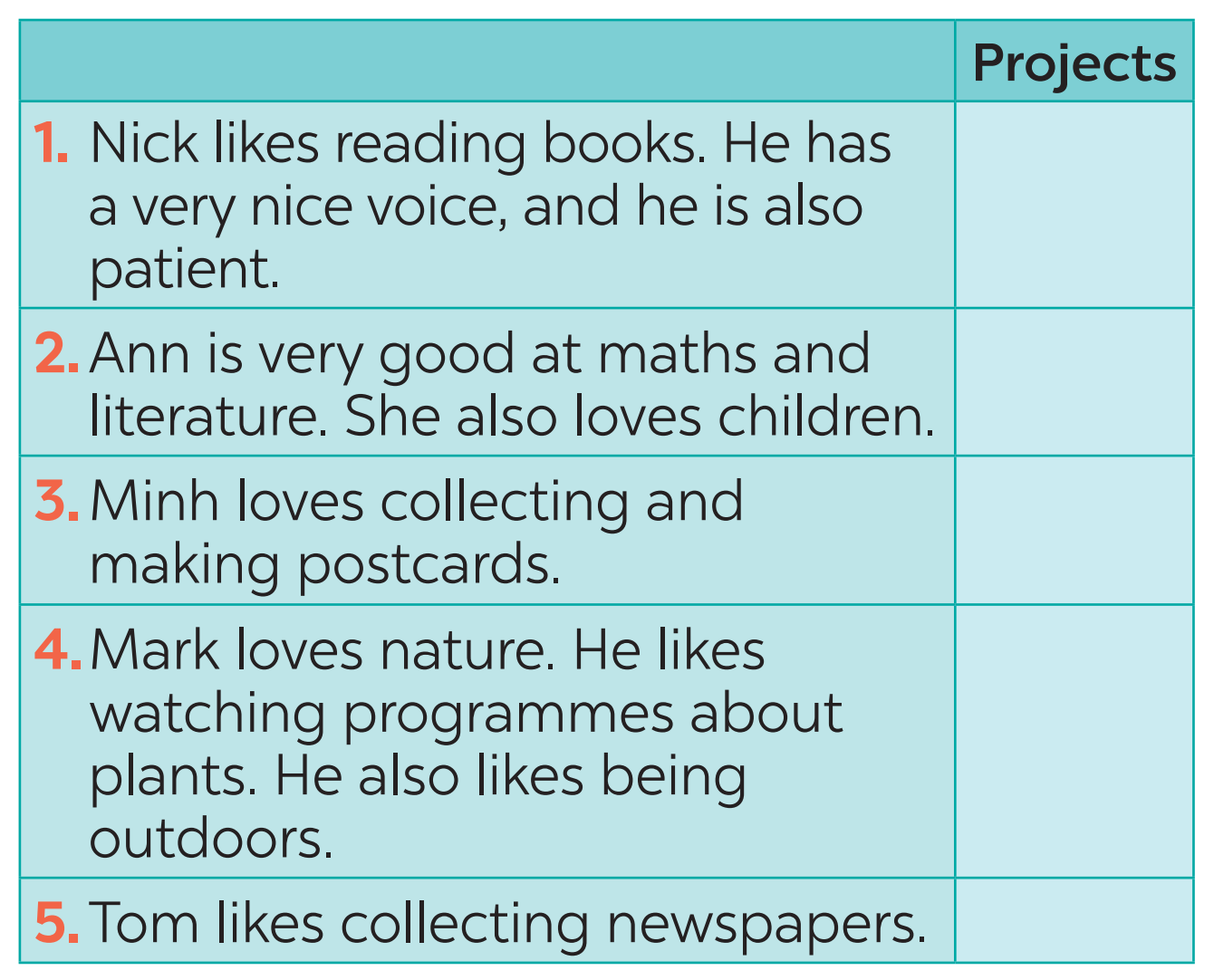 Visit –to Read
Tutoring
Postcard – to- help
Garden - to - Give
Paper-Plant-Exchange
Discuss which project each person would like to join and why.
Example:
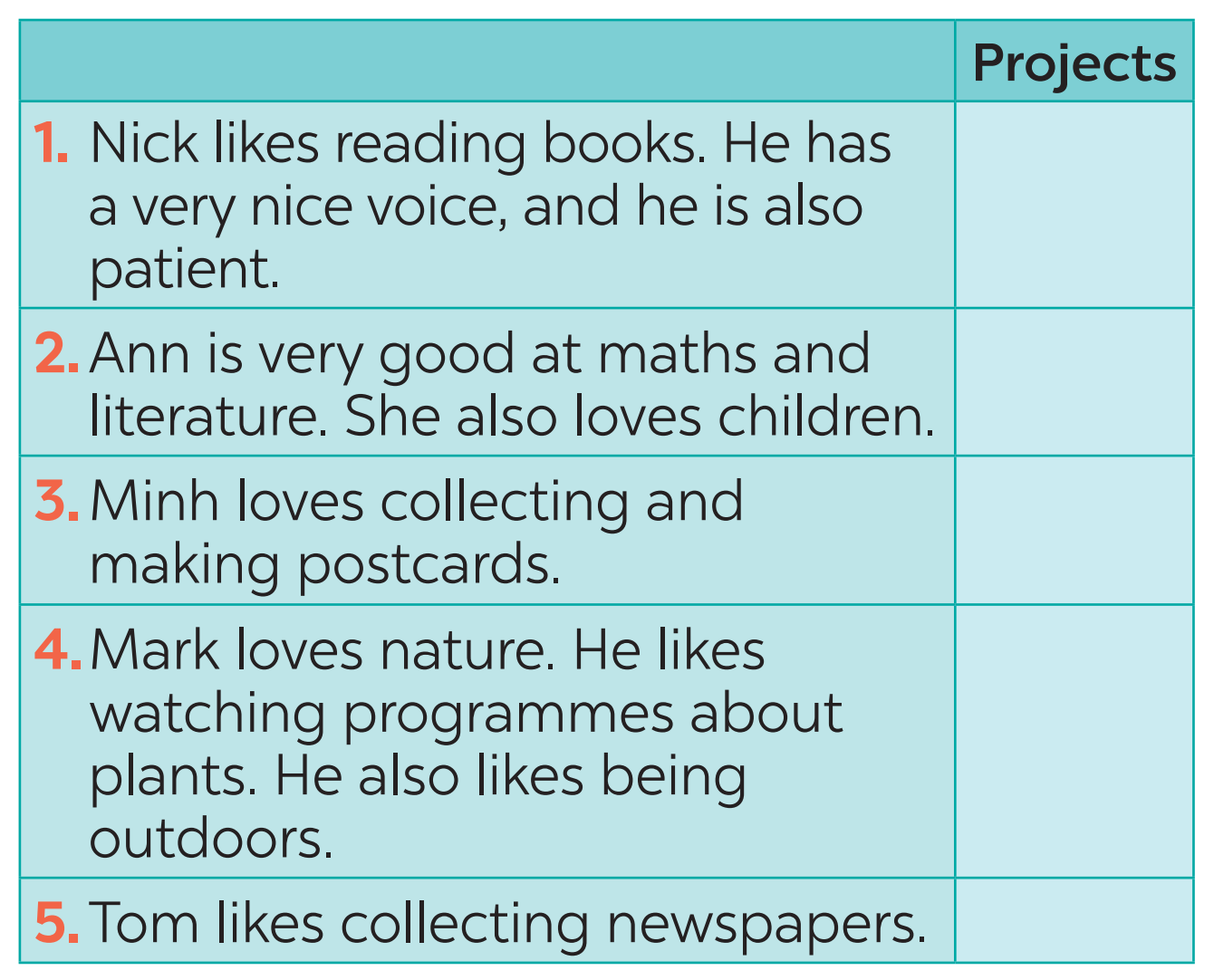 T: Which project Nick would like        to join?S: He would like to join the 
     Visit – to -Read project.
T: Why?
S: Because he likes reading books.
     He has a very nice voice,
     and he is also patient
Visit –to Read
Tutoring
Postcard – to- help
Garden - to - Give
Paper-Plant-Exchange
Give the names of these projects
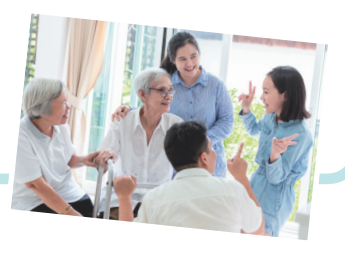 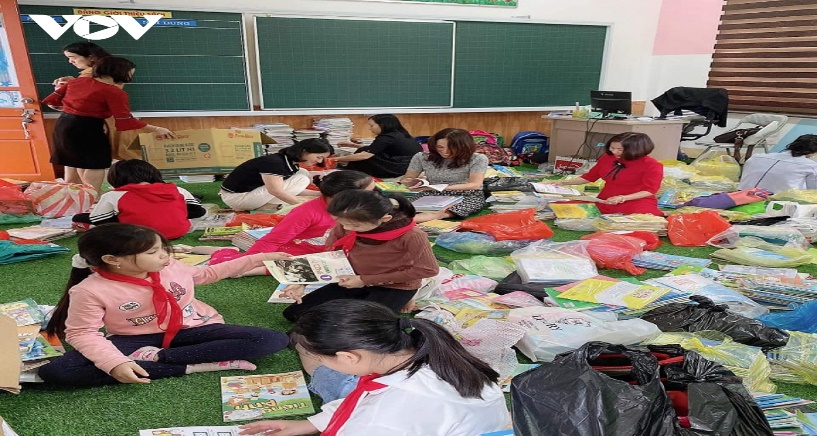 3
Helping old people
Donating books for school library
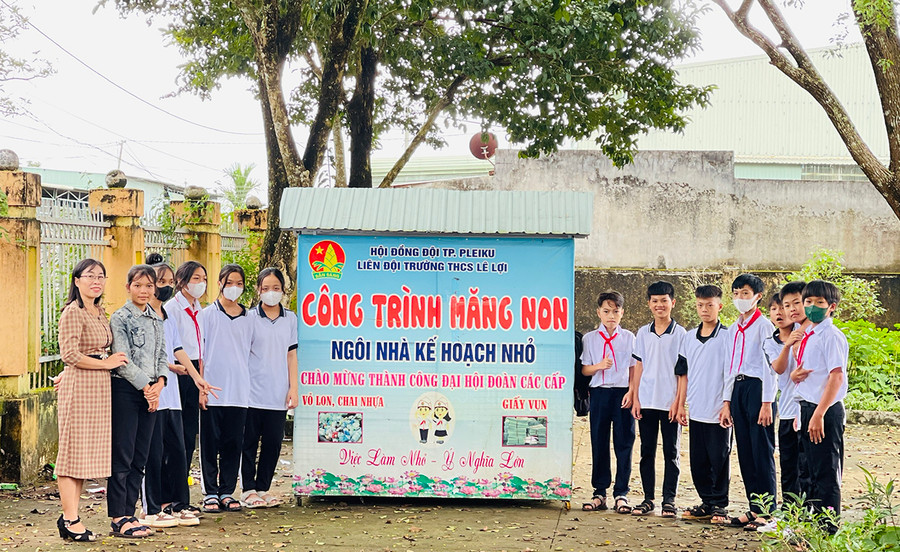 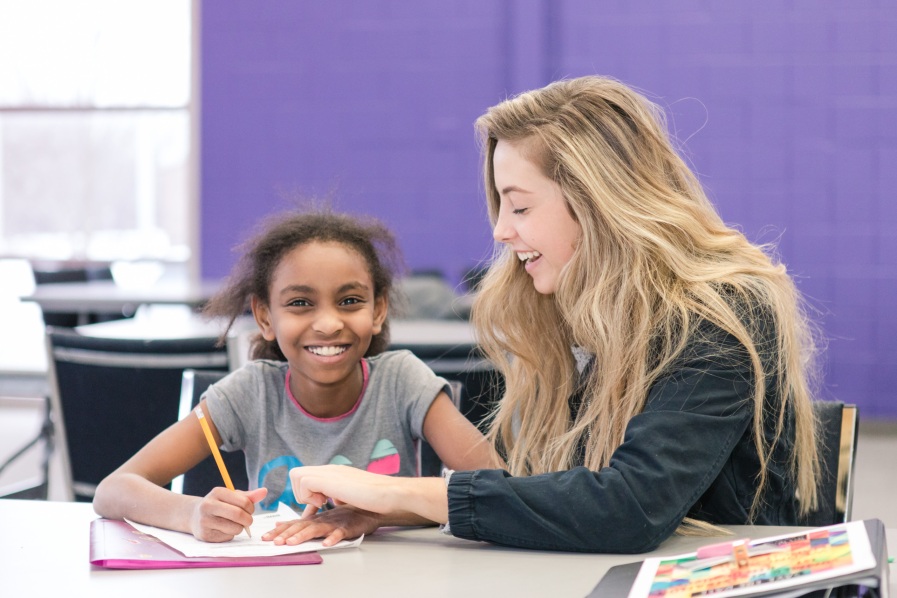 Tutoring
Protecting the  environment
Find suitable projects for the benefits
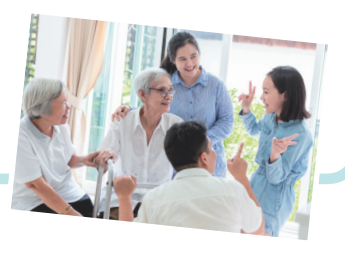 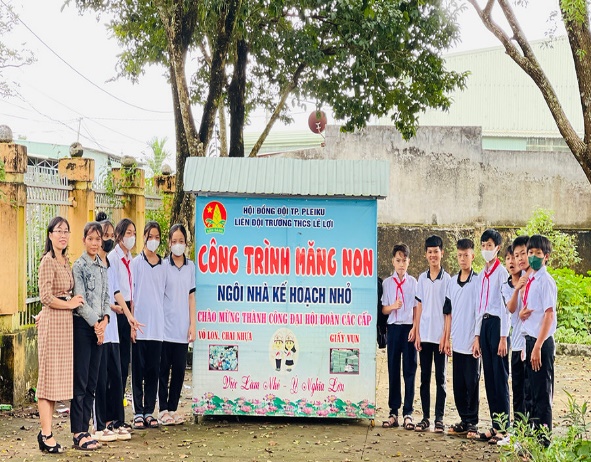 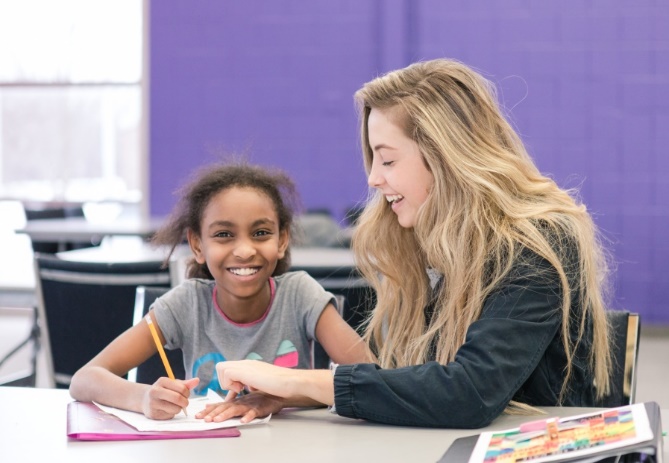 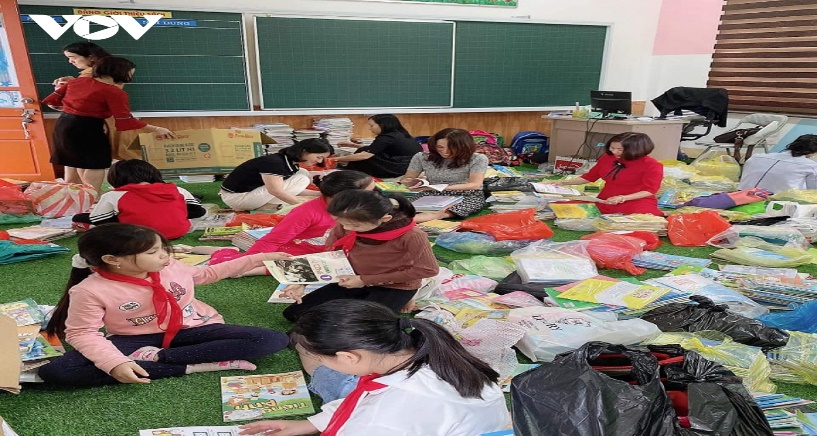 Benefits
A. making the elderly less lonely
B. Having more books to read
C.  Making our school greener
D. helping children have a better future
Projects
Helping old people
Donating books for school library
Protecting the  environment
Tutoring
Work in pair: Which project you would like to join?
Why?
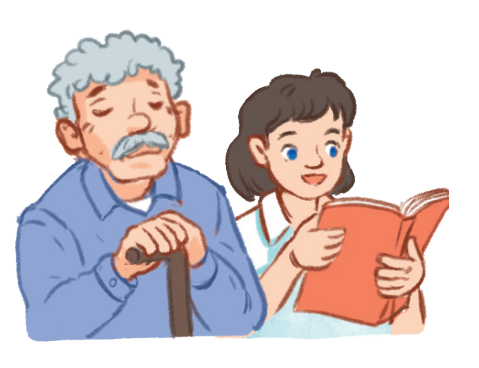 Example:A : Which project you would like  to join?B: I will join the Visit-to-Read project 
A: Why ? 
B: Because I like reading books and help elderly people
A : Which project you would like  to join?B: I will join the donating books for school library
project 
A: Why ? 
B: Because I like reading books and I want to                   have more books to read
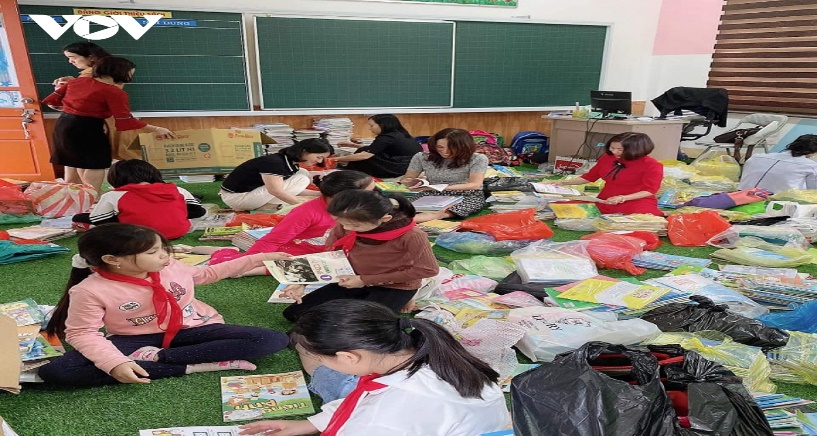 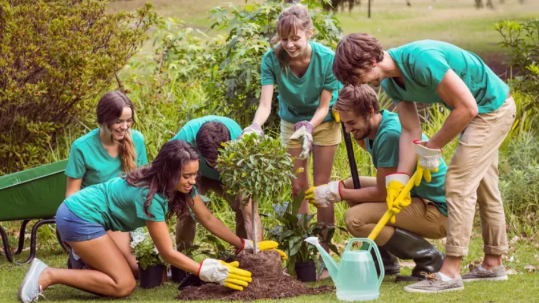 A : Which project you would like  to join?B: I will join the Planting trees project.
A: Why ? 
B: Because I love nature very much and I also like planting trees and take care of them.
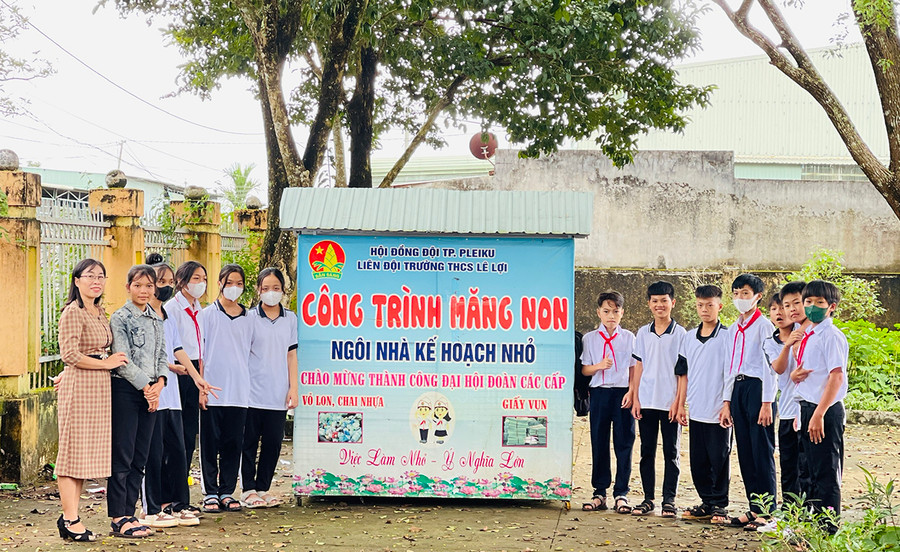 A : Which project you would like  to join?B: I will join Protecting the  environment project 
A: Why ? 
B: Because I like making our school greener
5. Report your group’s answers to the class.
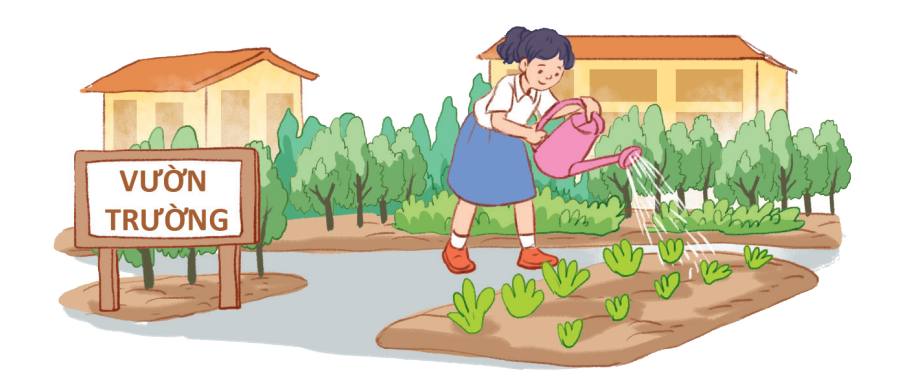 Lan will join the Garden –to –Give project. Because she loves nature very much and she also likes making other people happy
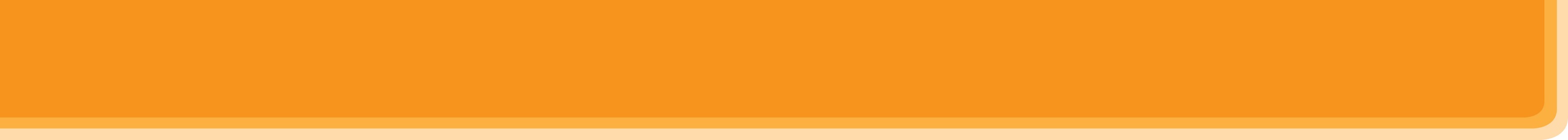 * POST-READING & SPEAKING
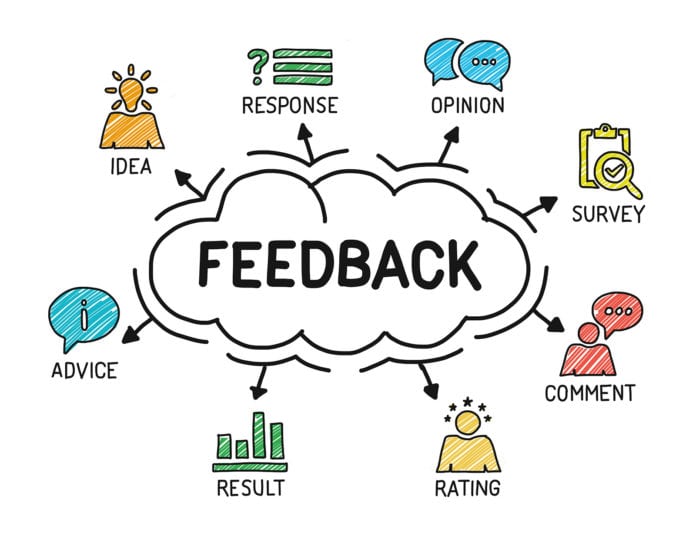 Let’s give comments for your friends and vote for the most interesting and informative presentation.
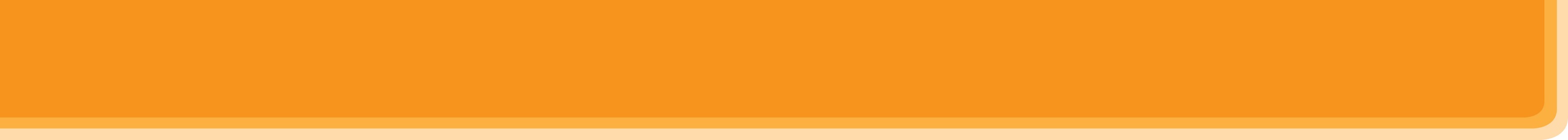 * CONSOLIDATION
1
Wrap-up
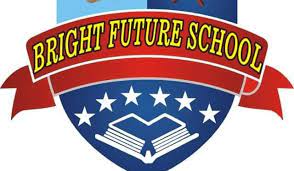 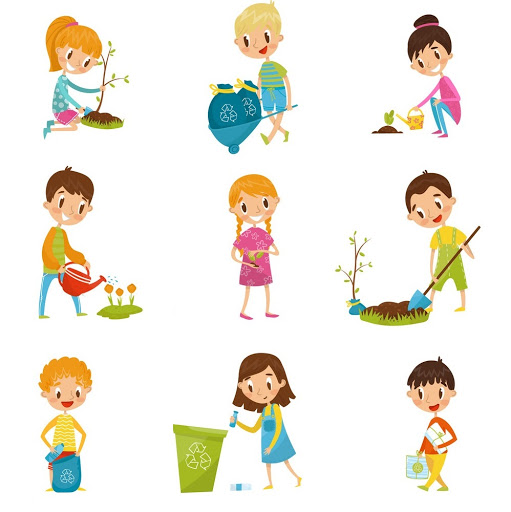 SPEAKING
READING
Projects in Bright Future School
What project you can do?
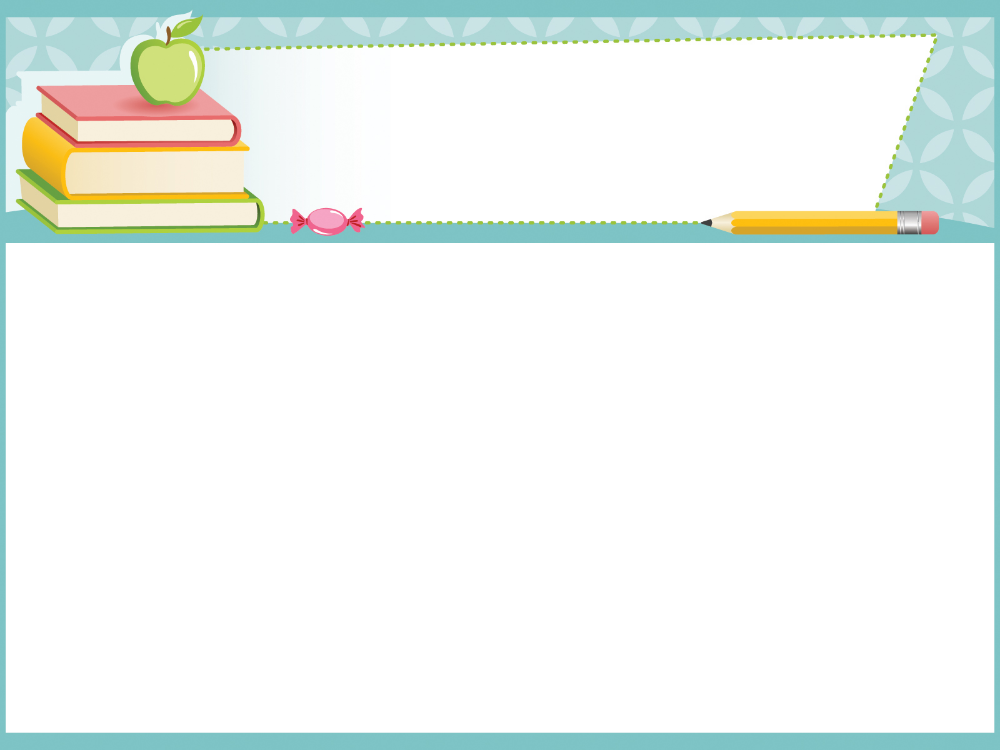 homework
Redo all the exercises. 
Prepare SKILLS 2
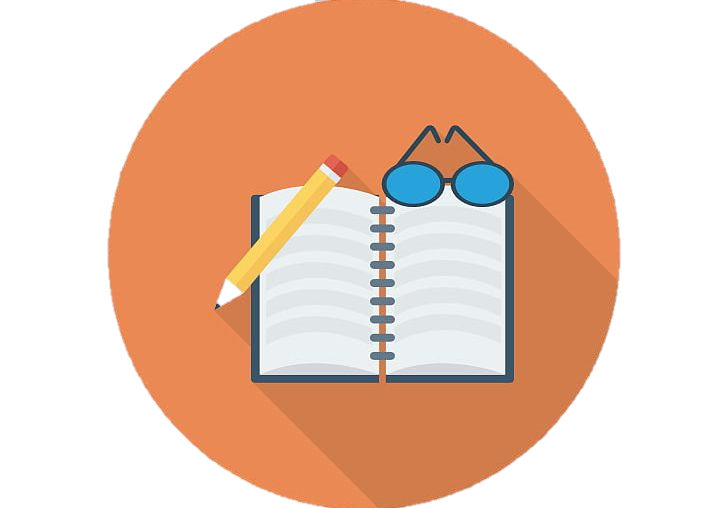 Thank you!
Goodbye!